TÜRKİYE ENERJİ, NÜKLEER ve MADEN ARAŞTIRMA KURUMU
NÜKLEER ENERJİ ARAŞTIRMA
 ENSTİTÜSÜ
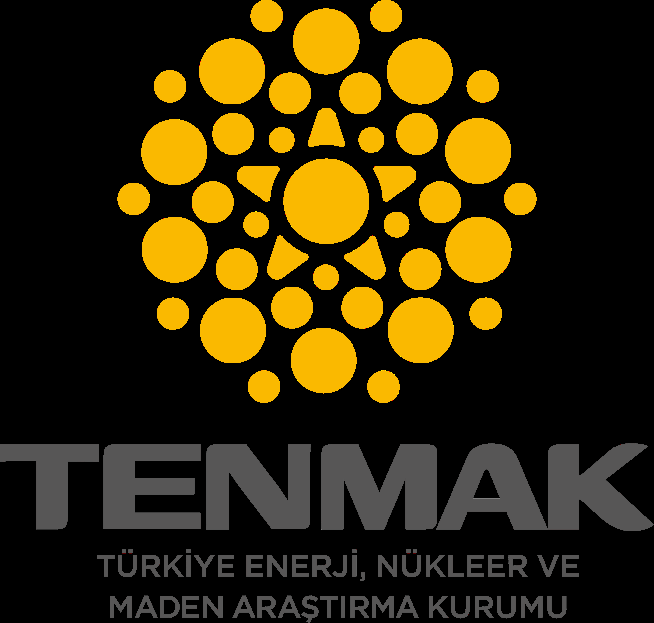 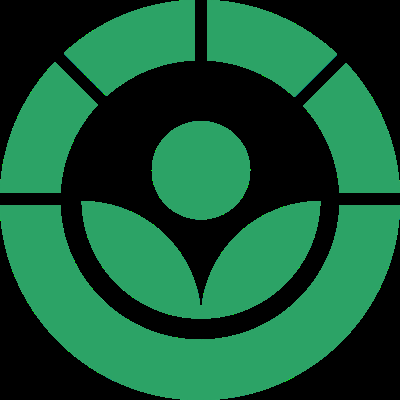 DNA KOMET ANALİZ YÖNTEMLERİ KURSU
23-26 Ekim  2023
ANKARA
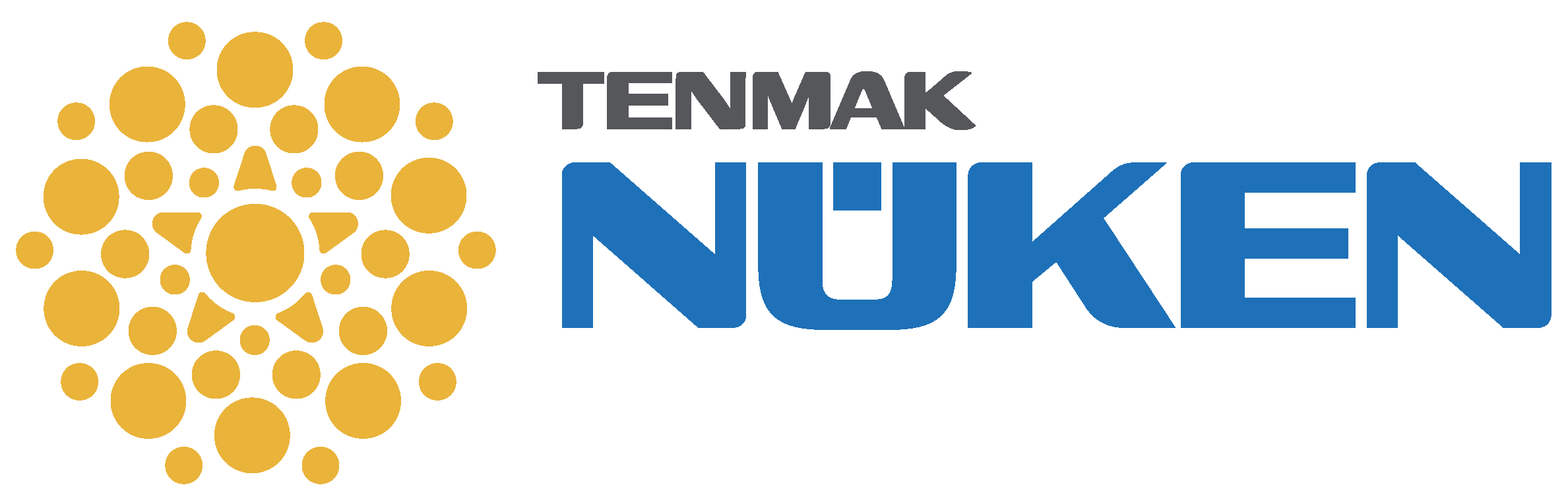 Kurs Koordinatörlüğü:
Doç. Dr. Erhan İÇ
e-posta: erhan.ic@tenmak.gov.tr
Tel: 0312 8101731
Fax: 0312 8154307
Yazışma Adresi:
Saray Mah., Atom Cad. No:27
06980 Kahramankazan/Ankara